ALGEBRA
7-sinf
MAVZU: TAKRORLASH
(Qisqa ko‘paytirish 
formulalarini qo‘llash)
Kvadratlar ayirmasi
a²-b² = (a-b)(a+b)
(a-b)(a+b) = a²-b²
Yig‘indining va ayirmaning kvadrati
(a+b)² = a²+2ab+b²    (a-b)² = a²-2ab+b²
Kublar  yig‘indisi va kublar ayirmasi
a³+b³=(a+b)(a²-ab+b²)  a³-b³=(a-b)(a²+ab+b²)
Yig‘indining  va ayirmaning kubi
(a+b)³=a³+3a²b+3ab²+b³
(a-b)³=a³-3a²b+3ab²-b³
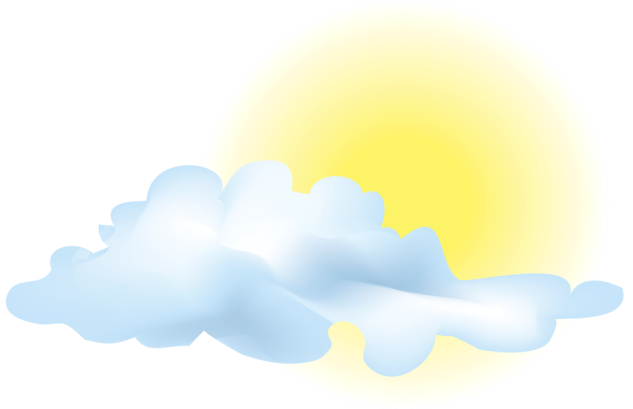 (a-b)³=…
(a-b)²
(a+b)²
(a+b)³
a³-3a²b+3ab²-b³
a²-b²
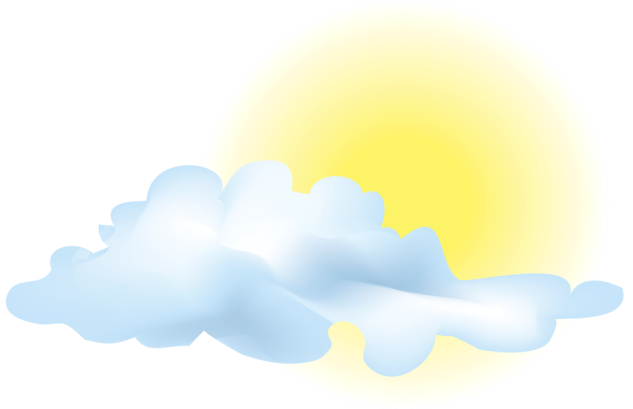 (a+b)(a-b)=…
(a-b)²
(a+b)²
a³-b³
(a+b)³
a²-b²
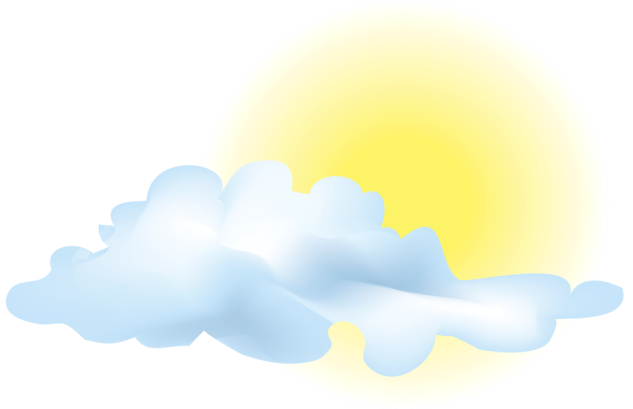 (a+b)²=…
(a-b)²
a²+2ab+b²
a³-b³
(a+b)³
a²-b²
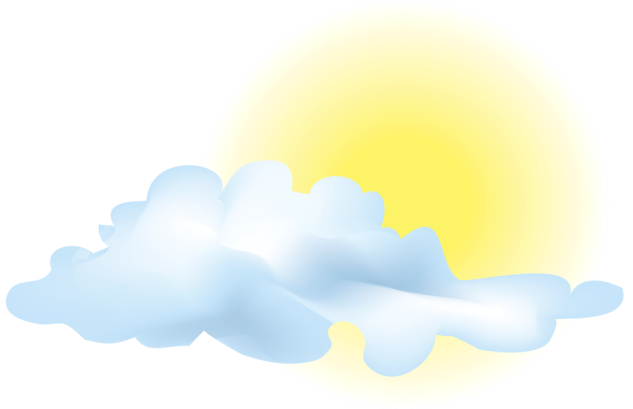 (a+b)(a²-ab+b²)=…
(a-b)²
(a+b)²
a³+b³
(a+b)³
a²-b²
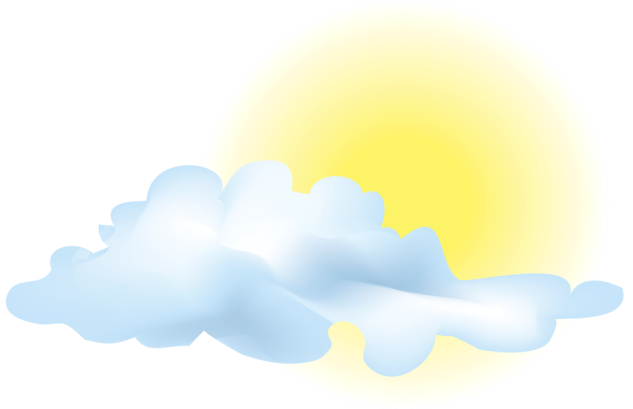 (a-b)³=…
(a-b)²
(a+b)²
(a+b)³
a³-3a²b+3ab²-b³
a²-b²
(c+5)²=?

(c+5)²= c²+2·5c+25= c²+10c+25
c²+25
c²+10c+25
c²+5c+25
(x-2y)² =? 
 
(x-2y)²= x²-2x·2y+(2y)²=x²-4xy+4y²
x²- 4xy+4y²
x²+2xy+4y²
x²-4y²
(4x-3y)(3y+4x)= ?
 
(4x-3y)(3y+4x)=(4x)²-(3y)²=16x²- 9y²
9y²- 16x²
16x²- 9y²
8x²-6y²
4x² +10x+25
4x² +20x+25
2x +25
Mustahkamlash
Mustahkamlash
Ifodaning son qiymatini toping
(x-y)(x+y)(x²+y²) - 8x³ + 9y², bunda x = 2, y = 3;
3. Hisoblang
Tenglamani yeching
5(x-1)² -2(x+3)² = 9+ 3(x+2)²
5(x²-2x+1) -2(x²+6x+9) = 9 + 3(x²+4x+4)
5x²-10x+5 -2x²-12x-18 = 9 + 3x²+12x+12
5x² -2x²-3x²-10x-12x-12x = 9 - 5+18+12
-34x = 34
 x = -1
Mustaqil bajarish uchun topshiriqlar:
Darslikning 174-betidagi
620-, 624-misollarni yechish.
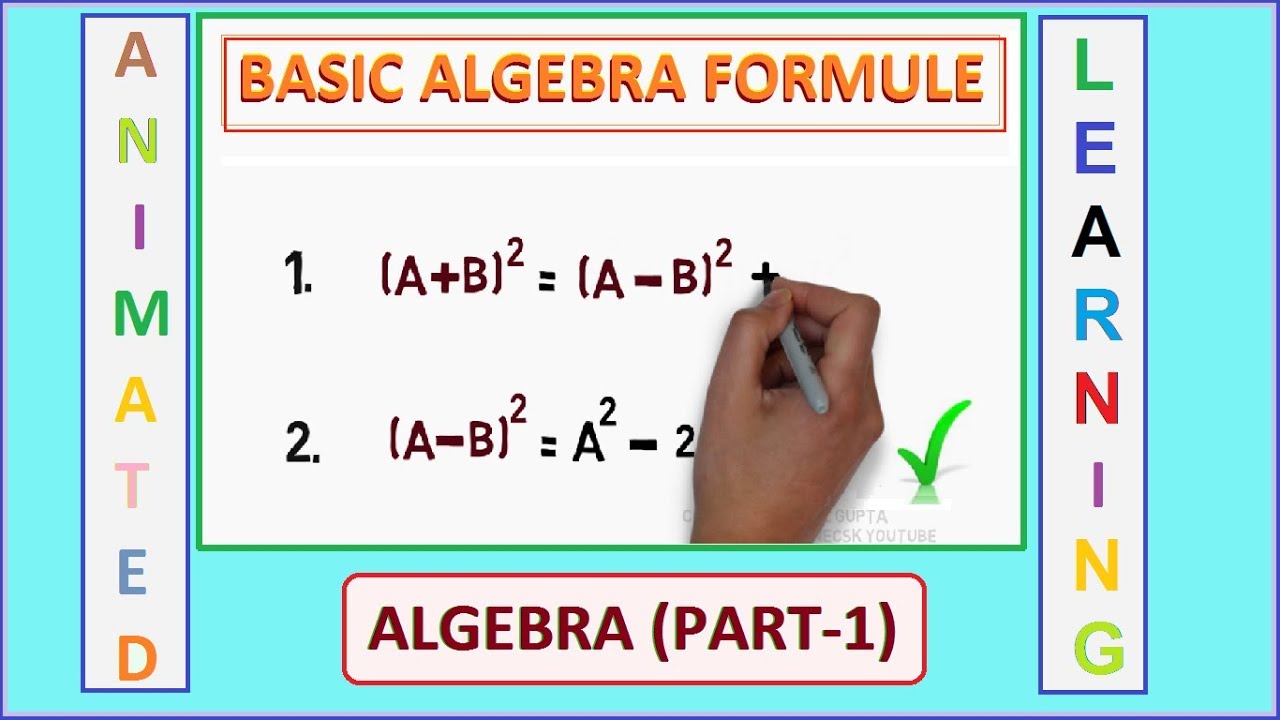 Ko‘phadni ko‘phadga  “burchak” usulida bo‘lish
Tenglikni to‘g‘riligini isbotlang
c²+b(a-c)+(b+d-c)c+d (a-c)=a(b+d)

c²+ab-bc +bc+dc-c²+ad-dc=a(b+d)

ab+dc+ad-dc=a(b+d)
ab+ad=ab+ad

ab- ab=ad-ad
0=0
Ko‘phadlarni qo‘shish va ayirish
Algebraik ifodaning qiymatini toping:
1) 5(4a+9b)-7(3a+7b), bunda a=-3, b=5;
20a+45b-21a-49b=20a-21a+45b-49b=-a-4b;
  a=-3, b=5 da; 
 -a-4b = -(-3)-4·5=3-20= -17
172- bet, 608 - misol
Chizmadagi to‘rtburchak bo‘yalgan qismining yuzini toping
S=ab
D
P
A
c
F
E
d
N
B
C
a
b
172- bet, 609- misol
Bir had va ko‘phadlarni birhadga  bo‘lish